ноцицепция
КАФЕДРА НОРМАЛЬНОЙ ФИЗИОЛОГИИ ГОУ ВПО «ОрГМА Росзрава»
Профессор И.В. Мирошнченко
2009
БОЛЬ
– это неприятное сенсорное 
и эмоциональное ощущение, 
связанное с угрожающим или происшедшим
 повреждением тканей
 или описываемое в терминах такого повреждения.
Международная ассоциация по изучению боли (IASP)
КЛИНИЧЕСКАЯ КЛАССИФИКАЦИЯ БОЛИ
Ноцигенная боль
Нейрогенная боль
Этот тип боли может быть, определён, как боль вследствие повреждения периферической или центральной нервной системы. 
 Не объясняется раздражением ноцицепторов.
Психогенная боль
Утверждение, что боль может быть исключительно психогенного происхождения, является дискуссионным. 
При некоторых психических состояниях порог болевых ощущений может значительно снижаться.
Имеющиеся в настоящее время знания позволяют рассматривать ноцигенную боль как интегративную реакцию ЦНС
Боль - своеобразное психологическое состояние человека,  
определяющееся  совокупностью  физиологических  процессов  в ЦНС, 
 вызванных к жизни каким-либо сверхсильным или разрушительным раздражением.
					П.К. АНОХИН
Боль – это, в первую очередь, ощущение, сопровождающее действие разрушающего организм раздражителя.

В интегративной болевой реакции только перцептуальный компонент 
(ощущение боли) 
является специфичным, 
остальные же - не специфические, 
так как могут наблюдаться и при действии других раздражителей.
Неспецифические компоненты реакции на болевой раздражитель
Соматический 
обеспечивает уход организма от повреждающего агента (двигательные). 
Вегетативный 
обеспечивает перестройку работы внутренних органов на новый уровень, изменяется гемодинамика. 
Эмоциональный  
оценка биологической значимости. Обеспечивается высшими отделами центральной нервной системы.
Боль –
отрицательная 
биологическая 
потребность.
Подобно голоду, жажде, ознобу, жару, и т.д., которые формируются при тех или иных изменениях постоянства внутренней среды организма.
Боль как любая отрицательная биологическая потребность дает начало развитию мотивации избавления от данного ощущения.
Это обеспечивает формирование функциональной системы, сохранения целостности тканей организма
ФУНКЦИОНАЛЬНАЯ СИСТЕМА СОХРАНЕНИЯ ЦЕЛОСТНОСТИ ТКАНЕЙ ОРГАНИЗМА
ФУНКЦИОНАЛЬНОЕ ЗНАЧЕНИЕ БОЛИ
У ЗДОРОВОГО ЧЕЛОВЕКА
Сигнал о действии раздражителя, угрожающего жизнедеятельности или жизнеспособности организма.
ФУНКЦИОНАЛЬНОЕ ЗНАЧЕНИЕ БОЛИ
У ЗДОРОВОГО ЧЕЛОВЕКА
СИГНАЛ О ДОСТИЖЕНИИ 
ФИЗИОЛОГИЧЕСКИХ ГРАНИЦ 
какой – либо ФУНКЦИИ
ФУНКЦИОНАЛЬНОЕ ЗНАЧЕНИЕ БОЛИ
У ЗДОРОВОГО ЧЕЛОВЕКА
Память о боли заставляет организм избегать разрушительные объекты или силы, вызвавшие ранее болезненные реакции.
ФУНКЦИОНАЛЬНОЕ ЗНАЧЕНИЕ БОЛИ
У ЧЕЛОВЕКА БОЛЬНОГО
Острая боль -
ЭТО СИГНАЛ 

О НАЛИЧИИ
ПОВРЕЖДЕНИЯ.
ФУНКЦИОНАЛЬНОЕ ЗНАЧЕНИЕ БОЛИ
У ЧЕЛОВЕКА БОЛЬНОГО
Боль может также содействовать процессу заживления, начиная заставлять весь организм защищать поражённый участок для того, чтобы избежать дальнейшей боли.
ФУНКЦИОНАЛЬНОЕ ЗНАЧЕНИЕ БОЛИ
У ЧЕЛОВЕКА БОЛЬНОГО
Хроническая боль –
ЭТО  ИСТОЧНИК

РАЗВИТИЯ ВТОРИЧНОЙ ПАТОЛОГИИ
Ноцицепция — 
это нейрофизиологическое понятие, 
обозначающее восприятие, 
проведение и центральную обработку сигналов 
о вредоносных процессах или воздействиях.
ощущение боли 

субъективное переживание, 
отражающее 
специфическое
 болевое (ноцицептивное) возбуждение.
Болевые ощущения делятся на два вида:
Эпикритические
Протопатические
Эпикритические
Имеют четкую локализацию
Легко детерминируются
Быстро развиваются
Прекращаются с прекращением действия раздражителя
Протопатические
Не имеют четкой локализации
Плохо детерминируются
Развиваются медленно
Сохраняются длительное время
Отличительной чертой болевых ощущений является то, что они являются полимодальными.
ТЕОРИИ БОЛИ
Ноцицепторы -
(Ч. Шеррингтон от латинского слова “nocere” - разрушать), 
специфические рецепторы, 
при возбуждении которых возникают болевые ощущения.
Это свободные немиелианезированные нервные окончания, которые могут быть расположены в
в коже,
в скелетных мышцах
надкостнице
в суставных сумках
в сердечной мышце
в стенках полых органов (пассивное расширение, изометрическое сокращение, ишемия)
в мозговых оболочках.
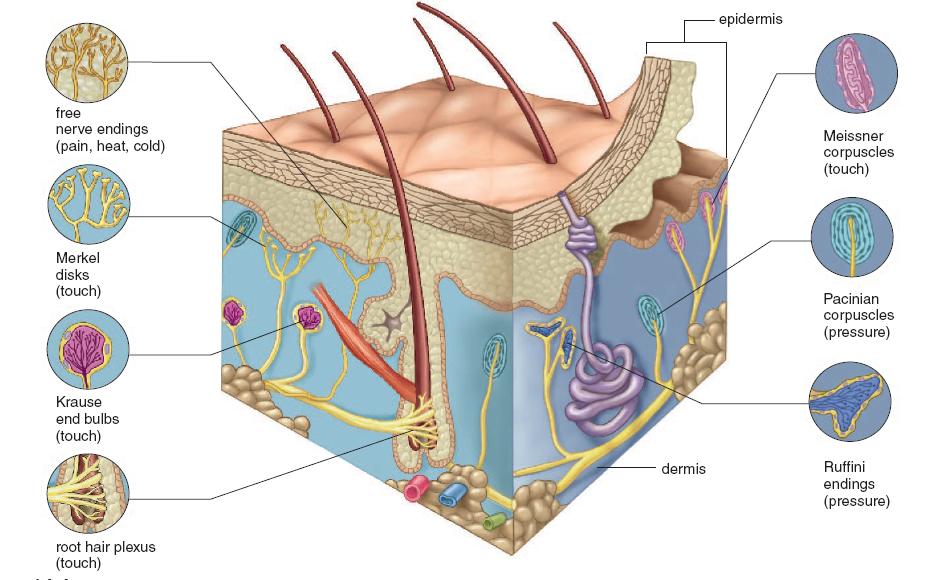 нервные окончания 
+ проводники болевой чувствительности 
= сенсорная болевая единица.
Ноцицепторы 
имеет двойной механизм возбуждения, 
	под действием повреждающих 	агентов
	 под действием неповреждающих 	агентов.
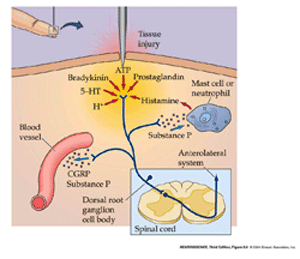 Ноцицепторы 
характеризуются высоким порогом  восприятия раздражителя.
Аδ - ноцицепторы 
располагаются, преимущественно, 
в коже, 
включая оба конца пищеварительного тракта и 
в суставах. 
представляют собой свободные нервные окончания быстрых А - дельта волокон, проводящие раздражение со скоростью 6-30 м\с. 
возбуждаются высокоинтенсивными механическими (булавочный укол) и, иногда, термическими раздражениями кожи.
 трансмиттер остаётся неизвестным.
С - ноцицепторы 
распределяются по всем тканям за исключением центральной нервной системы. 
представляют собой плотные некапсулированные гломерулярные тельца немиелиновых С - волокон, проводящих раздражение со скоростью 0,5 - 2 м\с.
полимодальные ноцицепторы, реагируют как на механические,так на температурные и химические раздражения.
активируются химическими веществами, возникающими при повреждении тканей 
содержат субстанцию Р, выступающую в качестве трансмиттера.
В ноцицепторах нет каскадного усиливающего механизма, присущего сенсорным клеткам. 
В ноцицепторах стимул прямо воздействует на трансдукционные каналы, открытие которых вызывает деполяризацию и последующее генерирование ПД на мембране чувствительного нейрона.
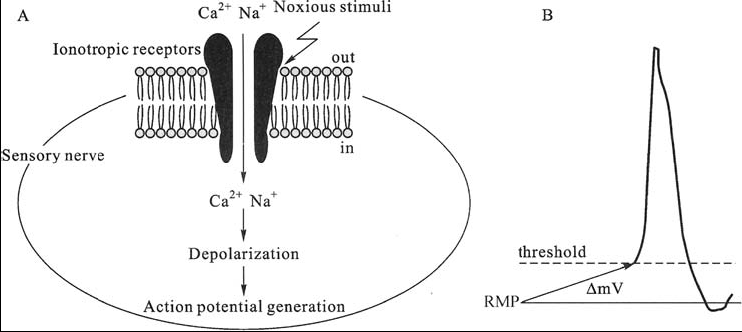 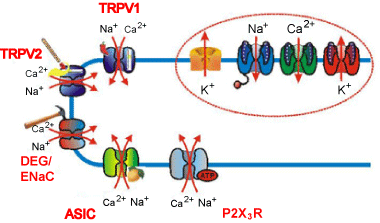 Идентифицированы трансдукционные каналы ноцицепторов:
TRPV1 и TRPV2 (transient receptor potential) каналы чувствительны к высокой температуре (< 400С), 
DEG каналы (белки семейства дегенеринов) чувствительны к механическим стимулам,
ASICs - кислоточувствительные каналы ворота которых открываются при связывании с протонами,
P2X3R – каналы с пуринергическими рецепторами. Отрываются при связывании АТФ которая выделяется из поврежденных клеток. 
Трансдукционные каналы обеспечивают формирование рецепторного потенциала запускающего генерацию ПД через открытие потенциал зависимых катионных каналов.
алгогены
вещества, которые являются адекватными (специфическими) раздражителями для болевых хеморецепторов.
Тканевые, 
Плазменные, 
Нейропептиды.
Нейропептиды
Вещество Р (медиатор боли). 
При различных раздражениях на терминальных нервных волокнах выделяется вещество Р, которое взаимодействует с хеморецепторами и генерирует болевые импульсы.
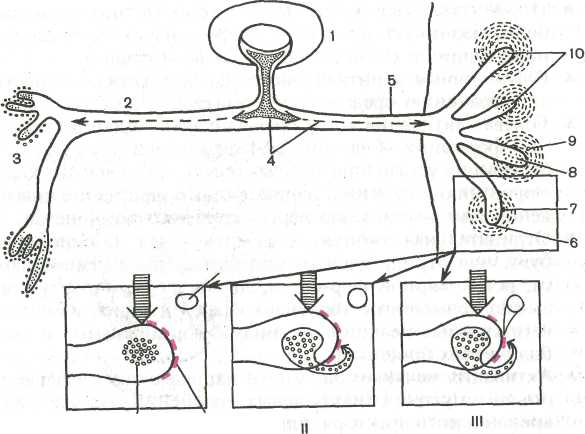 Нейропептиды
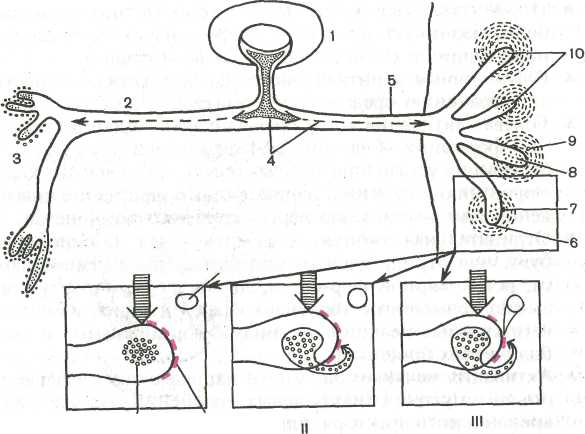 Тканевые алгогены
Освобождаются при травме ткани. 
серотонин, 
гистамин, 
некоторые простагландины, 
Са2+. 
Эта группа веществ может воздействовать на хемоноцицепторы и запускать генерацию ПД.
Плазменные алгогены
Находятся в плазме крови в неактивном состоянии. 
Активируются при травме ткани и повышают действие основного медиатора боли - вещества Р (т. е. сами боль не вызывают). 

кинины (брадикинин), 
каллидин, 
XII плазменный фактор.
Формирование эпикритических   болевых   ощущений
Вызываются при возбуждении А(дельта) ноцицепторами.
Афферентные нервные волокна типа А(дельта) заканчиваются на интернейронах, локализованных в I слое задних рогов серого вещества спинного мозга (маргинальной пластинке).
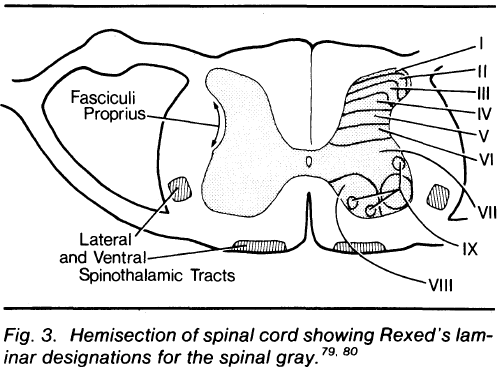 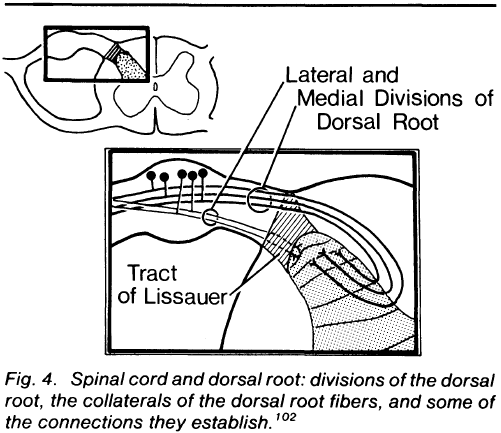 Формирование эпикритических   болевых   ощущений
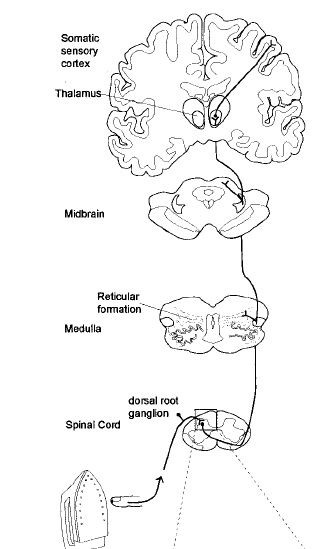 Аксоны этих интернейронов переходят на другую сторону в составе передней комиссуры и входят в состав переднелатерального столба белого вещества спинного мозга.
Небольшая часть данных волокон оканчивается в ретикулярной формации ствола мозга, но в основном они заканчиваются в специфических латеральных ядрах таламуса (вентрозаднелатеральное и вентрозаднемедиальное ядра).
Формирование эпикритических   болевых   ощущений
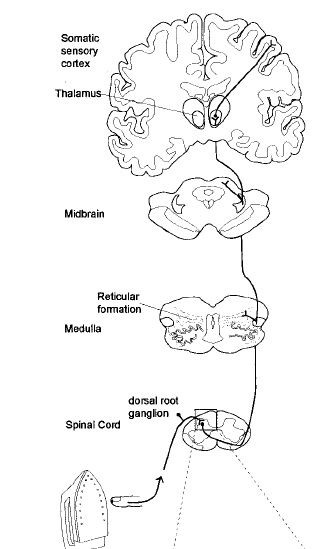 В таламусе происходит переключение на нейроны, передающие сигнал в сомато-сенсорную зону коры
Предположительно считается, что медиатором является глутамат.
Формирование протопатических болевых ощущений
Возникают при возбуждении ноцицепторов типа С.
Афферентные нервные волокна типа С заканчиваются в интернейронах, локализованных во II и III слоях задних рогов серого вещества спинного мозга (желатинозной субстанции).
Формирование протопатических болевых ощущений
Расположенные здесь интернейроны имеют короткие аксоны, которые окачиваются на интернейронах, расположенных в V и VII слоях серого вещества задних рогов спинного мозга.
Длинные аксоны этих нейронов переходят на противоположную сторону в составе передней комиссуры и входят в состав переднелатерального столба
Формирование протопатических болевых ощущений
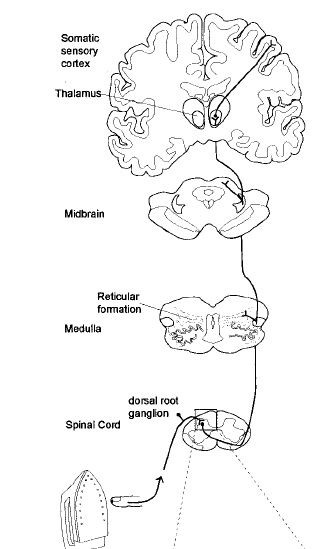 Одна десятая часть данных аксонов напрямую идет в интраламинарные ядра таламуса остальные же заканчиваются в основном в трех регионах:
Ретикулярных ядрах продолговатого мозга,
Ядрах четверохолмия среднего мозга,
Сером околоводопроводном веществе.
Формирование протопатических болевых ощущений
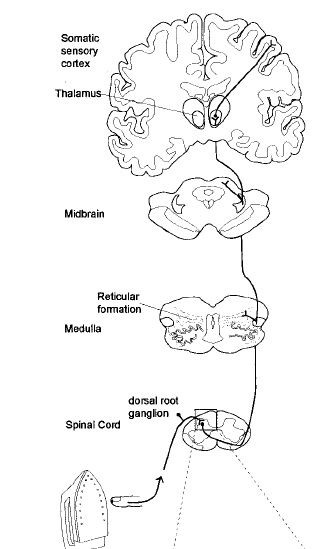 Аксоны, находящиеся в этих регионах нейронов, образуют пути, по которым болевая афферентация попадает в интраламинарные и ценролатеральные ядра таламуса, гипоталамус и другие структуры
Передача возбуждения с С волокон осуществляется за счет двух медиаторов глютамата и субстанции Р
Глутамат осуществляет быструю передачу за одну - пять милисекунд. 
Субстанция Р действует медленно в течение секунд или минут.
КОРКОВЫЙ ОТДЕЛ БОЛЕВОЙ СЕНСОРНОЙ СИСТЕМЫ
Первичная проекционная зона SI 
Вторичная проекционная зона SII
Корковый отдел БОЛЕВОЙ СЕНСОРНОЙ СИСТЕМЫ
Первичная проекционная зона SI 
находится в области задней центральной извилины. 
Содержит специфические (мономодальные) нейроны. 
Проводят дискриминационный анализ локализации и интенсивности ноцицептивных воздействий, 
участвует в организации моторных актов.
Корковый отдел БОЛЕВОЙ СЕНСОРНОЙ СИСТЕМЫ
Вторичная проекционная зона SII 
в глубине сильвиевой борозды. 
Содержит наряду со специфическими ноцицептивными нейронами большое количество полимодальных клеток. 
Участвует в процессах выделения потенциально опасных для  организма раздражителей ноцицептивной природы, 
формировании боли как сенсорной модальности и осознании болевого ощущения, 
а также в выработке программ поведения при болевом воздействии.
АНТИНОЦИЦЕПЦИЯ
Антиноцицептивная система- эндогенная система контроля и регуляции боли.
АНЦС – это совокупность структур, расположенных на разных уровнях ЦНС, имеющих собственные нейрохимические механизмы, деятельность которых направлена на регуляцию болевых возбуждений.
Структурно-функциональная организация АНЦС
Первый уровень: локализация – средний и продолговатый мозг. Образует систему нисходящего тормозного контроля (СНТК).
КОМПОНЕНТЫ:
 Центральное серое околоводопроводное вещество,
 Ядра шва (большое и дорсальное), 
Ядра ретикулярной формации 
( гигантоклеточное, парагигантоклеточное, латеральное)
Функции: оказывает тормозное влияние на вcтавочные нейроны
 спинного и продолговатого мозга (для ЧЛО - ядра тройничного нерва),
 угнетает восходящий ноцицептивный поток из любой рецептивной зоны.
Структурно-функциональная организация АНЦС
Второй уровень – ядра гипоталамуса и миндалина.
КОМПОНЕНТЫ:
ВМГ – вентромедиальные ядра,
ДМГ – дорзомедиальные ядра, 
ЛГ  - латеральные ядра
Миндалевидный комплекс.
ФУНКЦИИ: 
активирует СНТК,
тормозит ноцицептивные нейроны спинного и продолговатого мозга,
 тормозит ноцицептивные нейроны таламуса
Структурно-функциональная организация АНЦС
Третий уровень
– вторая сенсорная зона коры больших полушарий головного мозга.
Расположена в области внутренней поверхности сильвиевой борозды. ФУНКЦИЯ: активирует нижележащие структуры АНЦС и обеспечивает адекватные реакции на повреждающие стимулы.
НЕЙРОХИМИЧЕСКИЕ ФАКТОРЫ АНТИНОЦИЦЕПЦИИ
Пептиды
	опиоидные:
	Энкефалины
Динорфины
Эндорфины
Пептиды
	неопиоидные:
Нейротензин
Ангиотензин-2
Кальцитонин
Бомбезин
Холецистокинин
Факторы непептидной природы:
Серотонин, адреналин, норадреналин
Функции антиноцицептивной системы
1)Функция «ограничителя» болевого возбуждения – т.е контроль за активностью ноцицептивных систем и предотвращение перевозбуждения. При действии сверхсильных болевых воздействий - развивается болевой шок. 
        При снижении тормозных влияний АНЦС - возникают спонтанные психогенные боли в нормально функционирующем органе.

2)Информационная функция АНЦС – дифференцирует болевой и неболевой стимулы. Болевой стимул – первоначально подавляет функцию АНЦС, а неболевой – активирует АНЦС т.е. она несет информацию о качестве афферентного стимула.

3)Функция установление порога болевой чувствительности, который является индивидуальным, генетически заданным.
СПАСИБО ЗА ВНИМАНИЕ